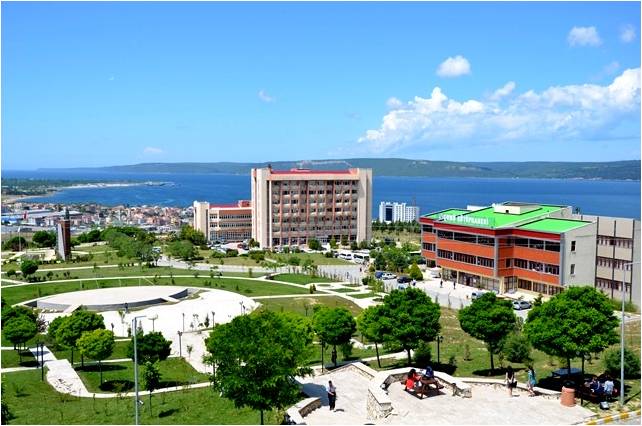 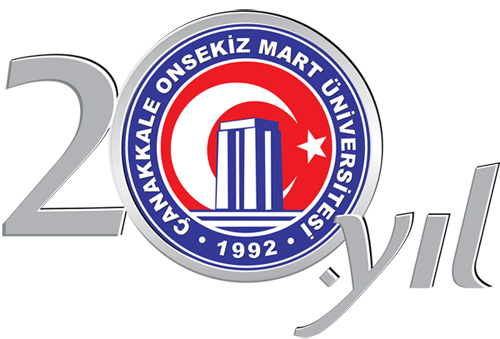 Endometriozis- İnfertilite İlişkisi
Doç Dr Servet HACIVELİOĞLU
Çanakkale Onsekiz Mart Üniversitesi
Endometriozis
Endometriozis asemptomatik seyredebilir
Fakat hastaların çoğunda tipik olarak;
Pelvik ağrı
İnfertilite veya
Adneksial kitle mevcuttur
Endometriozis & İnfertilite İlişkisi
Çalışmalarda infertil hastaların %25-50’sinde endometriozis saptanmaktadır

Endometriozis bulunan hastaların %30-50’sinde infertilite bulunmaktadır (Missmer, 2004)

İnfertil kadınlarda 6-8 kat daha fazla endometriozis saptanmaktadır (Verkauf, 1987)
Endometriozis & Fekundite
Tedavi edilmemiş endometriozis hastalarında fekundite oranı %2-10 arasında rapor edilmektedir (Hughes, 1993)

Normal çiftlerde fekundite: %15-20

Endometroizisle ilgili infertilite kısmen hastalığın evresi ile ilişkili gibi görünmektedir
Endometriozis & İnfertilite İlişkisi
Endometriozis ve infertilite birlikteliği ile ilgili oldukça fazla çalışma ve kanıt olmasına rağmen;
Bu hastalarda infertilitenin nedeni tam olarak net bir şekilde halen açıklanamamıştır
Lancet, 2010
Endometriozis & İnfertilite
Pelvik kavite ve peritoneal Faktörler
Ovarian faktörler
Oosit ve Embriyo kalitesi
Tubal faktörler
Uterin faktörler
Sperm ve sperm-oosit ilişkisi
Pelvik ağrı ve disparoni
Endometriozis & İnfertilite
Pelvik kavite ve peritoneal Faktörler
Ovarian faktörler
Oosit ve Embriyo kalitesi
Tubal faktörler
Uterin faktörler
Sperm ve sperm-oosit ilişkisi
Pelvik ağrı ve disparoni
Pelvik Kavite
Peritoneal sıvıda inflamasyona bağlı değişiklikler
Peritoneal sıvıdaki değişimler sperm-oosit etkileşimini etkileyebilir
Peritoneal Sıvıdaki İnflamasyonun Kanıtları
Makrofajların proliferasyonu, aktivasyonu ve fagositotik fonksiyonlarının tam olmayışı (Halme, 1983; Dmowski, 1998; Sharpe-Timms, 2002) 

Proinflamasyon, büyüme ve anjiyogenetik faktörlerin sekresyonu (Rana, 1996) 

Natürel killer ve T lenfositlerde artış ve bunların dizfonksiyonu (örn, azalmış sitotoksik aktivite) (Sukhikh, 2004; Oosterlynck, 1992)
Peritoneal Fonksiyonlarda Değişme
Peritoneal sıvı miktarı
PG
Proteazlar 
Sitokinler (IL-1, IL-6, TNFa, IL-8 ve VEGF) (Bedaiwy, 2002; Pizzo, 2002)
Serumda inflamasyon sitokinlerinde artış (Sistemik inflamasyon neden mi? Sonuç mu?)
Pelvik İnflamasyon
Pelvik inflamasyon; endometrial dokunun ektopik proliferasyonu ve büyümesine yardımcı olan bir faktördür 
(Bulletti, 2002; Lebovic, 2001 ve Giudice, 2004)
Oosit, sperm, embriyo ve tuba fonksiyonları üzerinde kötü etkilere sahip olabilir (Lebovic, 2001 )
Pelvik Anatominin Distorsiyonu
Endometriozisin neden olduğu majör pelvik adezyonların;
Oosit salınımını inhibe ettiği
Oositin tubalar tarafından alınmasını ve 
Transportunu bozabildiği gösterilmiştir 
                                                                        (Schenken, 1984)
Endometriozis & İnfertilite
Pelvik kavite ve peritoneal Faktörler
Ovarian faktörler
Oosit ve Embriyo kalitesi
Tubal faktörler
Uterin faktörler
Sperm ve sperm-oosit ilişkisi
Pelvik ağrı ve disparoni
Endokrin Sistem ve Ovülasyon Anormallikleri
LUF
Luteal faz disfonksiyonu
Anormal foliküler büyüme 
Prematür ve multipl LH surge’leri (Schenken, 1984)
Endokrin Sistem ve Ovülasyon Anormallikleri -2
Bazı çalışmalarda düşük E düzeyleri ile seyreden uzun foliküler faz ve lüteal dönemde LH bağımlı progesteron salınımında azalma gösterilmiştir (Cahill, 1997 ve Cunha-Filho, 2003)
Endometrioma
Endometrioma
Cerrahiler

KOH’a olan yanıt azalır
Azalmış fonksiyonel over dokusu (over rezervi)
Endometrioma -2
Yer kaplayıcı lezyon olarak, lokal reaksiyonlar veya her ikisi mekanizma ile endometriomalar fonksiyonel over dokusunun miktarını azaltabilirler ve bu etki cerrahi ile daha da artabilir (Taylor, 2009)
Overler üzerinde yapılan her türlü kist cerrahisi daha önceden bozulmuş over fonksiyonları üzerinde ekstra hasar oluşturacaktır (Garcia-Velasco, 2009)
Endometriomalar erken yaşlarda konsepsiyon şansını azaltabilir (Taylor, 2009)
Endometriozis & İnfertilite
Pelvik kavite ve peritoneal Faktörler
Ovarian faktörler
Oosit ve Embriyo kalitesi
Tubal faktörler
Uterin faktörler
Sperm ve sperm-oosit ilişkisi
Pelvik ağrı ve disparoni
Oosit ve Embriyo Kalitesi
Oosit ve embriyo kalitesindeki anormallikler tanımlanmıştır
Folikül içindeki değişimler
Kötü oosit kalitesi ve embriyogenez
Azalmış endometrial reseptivite
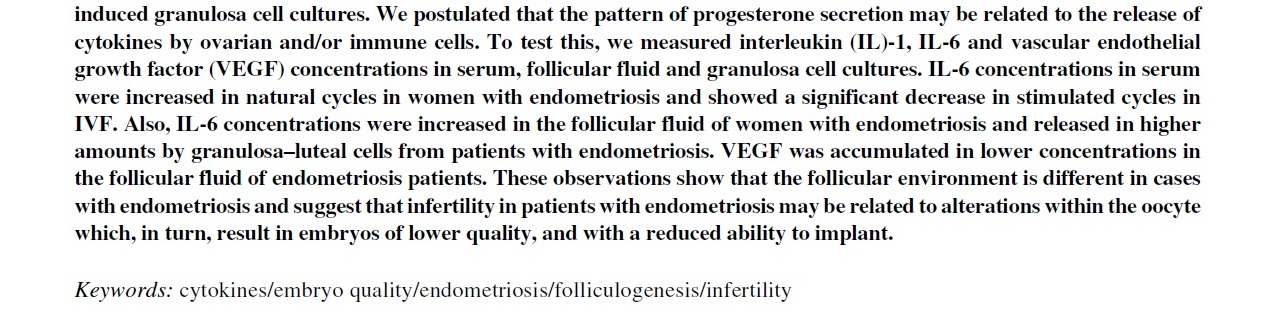 Foliküler sıvıdaki sitokin konsantrasyonlarındaki değişimler bu teoriyi desteklemektedir
Oosit Kalitesi
Ovarian endometriozisin oosit kalitesi üzerindeki olası etkileri tartışmalıdır
Bazı çalışmalarda fertilizasyon oranının düştüğü rapor edilirken (Falconer, 2009)
Diğer çalışmalarda ART sikluslarında gebelik oranının değişmediği rapor edilmiştir (Al-Azemi, 2000; Matalliotakis, 2007)
Embriyo Kalitesi
Endometriozisli hastalardan elde edilen embriyoların tubal hasarlı hastalara göre daha yavaş geliştiği görülmüştür (Pellicer, 1995)
Orta-şiddetli endometriozisi olan hastalara normal kadınlardan alınan oositlerden embriyolar transfer edildiğinde normal reseptivite ve gebelik oranları gözlenmiştir  
Buna karşın endometriozisli hastalardan elde edilen oositlerden oluşan embriyolarda implantasyon oranı düşük ve embriyo kalitesi kötü bulunmuştur (Garrido, 2002)
Endometriozis & İnfertilite
Pelvik kavite ve peritoneal Faktörler
Ovarian faktörler
Oosit ve Embriyo kalitesi
Tubal faktörler
Uterin faktörler
Sperm ve sperm-oosit ilişkisi
Pelvik ağrı ve disparoni
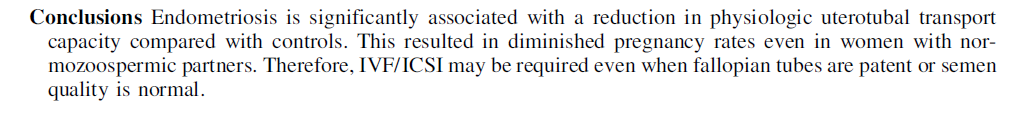 Endometriozis & İnfertilite
Pelvik kavite ve peritoneal Faktörler
Ovarian faktörler
Oosit ve Embriyo kalitesi
Tubal faktörler
Uterin faktörler
Sperm ve sperm oosit ilişkisi
Pelvik ağrı ve disparoni
Uterus
Bu değişim endometrium reseptivitesini sorgulamamıza neden olmuştur (Velarde, 2009)
Endometriozisde ötopik endometrium özellikleri de değişmiştir (Bulun, 2009)
Endometriumdaki Lokal Olaylar
Steroidogenik faktör-1 ve Aromataz’ın aktivasyonu ile
İn-situ estrojen üretimi artmıştır
Progesterona rezistans (Taylor, 2009)
Steroidogenik Faktör 1 ve Endometrium
Bu transkripsiyon faktörü ile PG E2, CYP19A1 (aromataz kodlaması yapmaktadır) gen ekspresyonunu arttırmaktadır (Zeitoun, 1999 ve Noel, 2010) 
Bunların sonucunda in-situ estrojen üretimi olmaktadır (Dassen, 2007) ve estrojen myometriumun peristaltik aktiviteyi bozmaktadır (Leyendecker, 2009)
Aynı şekilde estrojenin lokal olarak üretilmesi ile progesteron rezistansı oluşabilmektedir (Burney, 2007)
Steroidogenik Faktör 1‘in aktivasyonu endometriozisde anahtar bir basamaktır
Azalmış Adezyon Molekülleri ve Bozulmuş İmplantasyon
İmplantasyon döneminde bazı hastalarda endometrial αvβ3 integrin (hücre adezyon molekülü) üretiminin azaldığı rapor edilmiştir (Lessey, 1994)
Endometrial ligand olan L-selektin (blastosist yüzeyindeki trofoblastları kaplayan protein) sentezi yapan enzimde azalma olduğu rapor edildi  (Genbacev, 2003)
Endometrial fonksiyonlardaki bozulma azalmış fekunditeye katkıda bulunabilir
Endometrium ve İnflamasyon
Endometriumda makrofaj (Tokushige, 2007) ve dentritik hücre (Schulke, 2009) sayısı artmıştır 

Bu hücreler üretilen sitokinlerin (IL-6, 8, 10, TGF ve TNFα) ana kaynağıdır
Endometriumda PG Artışı
Endometriumda PG üretim miktarı artmıştır
 (Minici, 2008)
IL-1 ve diğer sitokinlerin etkisiyle;

COX2 aktivasyonu ve makrofajlar tarafından üretilen PG E2 miktarı artmıştır (Berbic, 2009)
Hormonal ve Hücresel İmmünite Fonksiyonlarda Değişim
Endometriumda IgG ve IgA antikorlar ve lenfositler artabilir
Bazı hastalarda endometrial Ag karşı geliştirilmiş otoantikorların arttığı rapor edilmiştir (Lebovic, 2001)
Bu değişimler endometrium reseptivitesi ve embriyo implantasyonunu etkileyebilir
Endometriozis & İnfertilite
Pelvik kavite ve peritoneal Faktörler
Ovarian faktörler
Oosit ve Embriyo kalitesi
Tubal faktörler
Uterin faktörler
Sperm ve sperm-oosit ilişkisi
Pelvik ağrı ve disparoni
Peritoneal İnflamasyon ve Sperm Fonksiyonları
Bazı çalışmalarda peritoneal sıvıda bulunan makrofajlar yardımıyla  spermlerin immobilize edildiği rapor edilmiştir 
(Jha, 1996; Aeby, 1996 ve Pillai, 1998)
IL-1 ve IL-6 direk olarak sperm motilitesini etkileyebilmektedir (Yoshida, 2004)
Endometriozis ve Sperm Fonksiyonları
TNF-α ’nın konsantrasyon ve zamana bağımlı olarak spermlerde DNA hasarı yaptığı rapor edilmiştir (Mansour, 2009)

Ayrıca migrasyon inhibe edici faktör, TNF-α, IL-6 (Said, 2005) ve oksidatif stresin (Iborra, 2005) sperm kapasitasyonunu bozduğu sanılmaktadır (Carli, 2009)
Peritoneal Sıvı ve Oosit-sperm Etkileşimi
Oksidatif stres ayrıca akrozom reaksiyonu ve sperm-oosit etkileşimini bozabilir (Iborra, 2005 ve Baker, 2004)
Peritoneal sıvıdaki TNF-α (Faber, 2001), 
IL-1 (Sueldo, 1990), 
Migrasyon inhibe edici faktör (Carli, 2007) ve 
RANTES (regulated upon activation, normal T cell expressed and secreted) (Barbonetti, 2008) yardımıyla spermin zonaya bağlanmasını inhibe edilmektedir
Endometriozis & İnfertilite
Pelvik kavite ve peritoneal Faktörler
Ovarian faktörler
Oosit ve Embriyo kalitesi
Tubal faktörler
Uterin faktörler
Sperm ve sperm-oosit ilişkisi
Pelvik ağrı ve disparoni
Ağrının İnfertiliteye Katkıda Bulunucu Rolü
Pelvik ağrı ve özellikle disparoni çiftlerin düzenli cinsel ilişkiye girmesini etkilemektedir ve sonuçta infertilite problemlerine katkıda bulunmaktadır
Minimal-Hafif Hastalıkta Azalmış İnfertilite
Peritoneal sıvıda makrofaj ve sitokinler artmıştır
 (Haney, 1981; Halme, 1987 ve Fakih, 1987)
Peritoneal sıvı in-vitro olarak sperm ve tubadaki siliyer fonksiyonları inhibe etmektedir 
(Oral, 1996 ve Lyons, 2002)
Minimal-Hafif Hastalıkta Azalmış İnfertilite -2
PG, Metalloproteinazlar, sitokinler ve kemokinlerin aşırı üretildiği ileri sürülmüştür (Bulun, 2009)
Sonuçta meydana gelen inflamasyonun ovarian, peritoneal, tubal ve endometrial fonksiyonları bozduğu ve sonuçta folikülogenez, fertilizasyon ve/veya implantasyonda kusurlar oluşturduğu iddia edilmektedir (Gupta, 2008)
İleri Evre Hastalık ve Azalmış Fertilite
İleri evrede oluşan majör pelvik adezyonlar;
Oosit salınımını bozabilir
Spermin peritoneal kaviteye geçişini bloke edebilir
Hafif-orta hastalıktaki bozulmuş fonksiyonel mekanizmalar burada da azalmış fertiliteye neden olabilir
İleri Evre Hastalık ve Azalmış Fertilite -2
Ovarian foliküllerin prematür deplesyonu (Hornstein, 1989) 
Anormal folikülogenez (Toya, 2000) 
Oositlerin potansiyel azalmış fertilizasyonu (Pal, 1998)
Endometrioma cerrahisi öyküsü (Hornstein, 1989; Toya, 2000 ve Pal, 1998)
Çanakkale Onsekiz Mart Üniversitesi